BRAKING SYSTEM:
The brakes cause the vehicle to decelerate or stop and hold the vehicle in position while stationary.
When the brakes are applied to a moving vehicle, the kinetic energy( or energy of motion) of the vehicle is transferred into heat energy by the friction as shown in fig.
The heat generated is dissipated to the surrounding air.
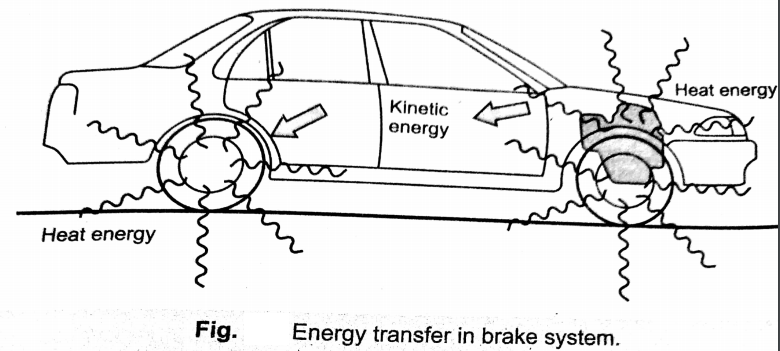 Classification of brakes:
According to the purpose of the brakes: 
 a) service or foot brake and b) Hand brake or parking brake.
2) According to the construction of the brakes:
Drum brakes and b) Disc brakes.
3) According to the method of operation
a) Mechanical brakes, b) Hydraulic Brakes c) vacuum brakes, d) Air brakes, e) Electric brakes.
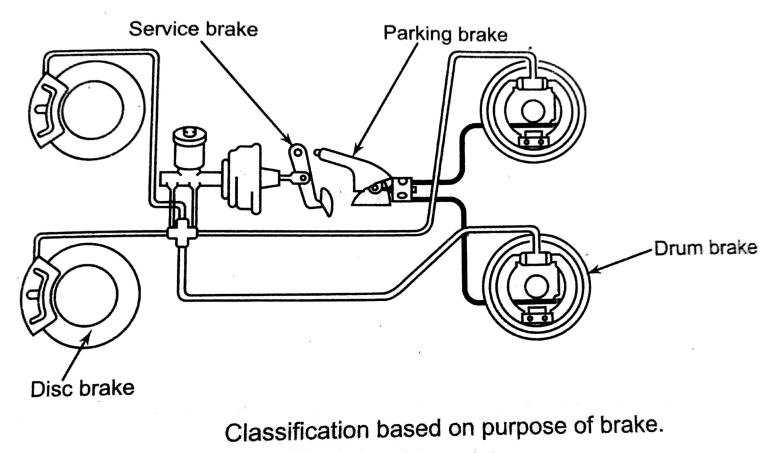 Drum brakes:
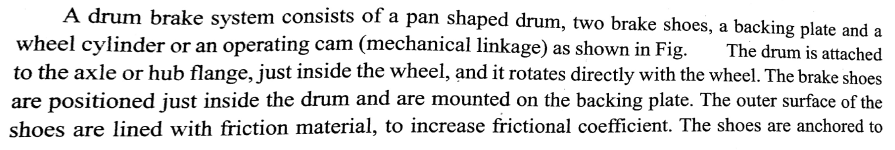 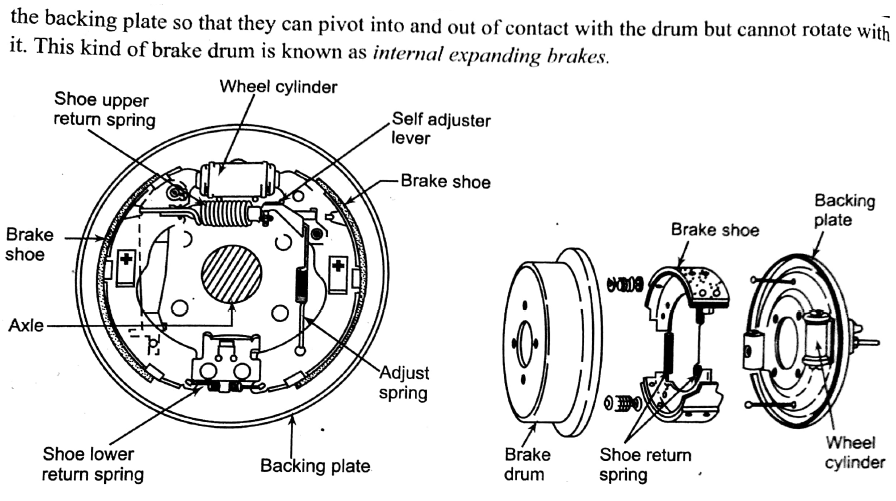 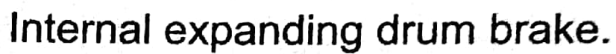 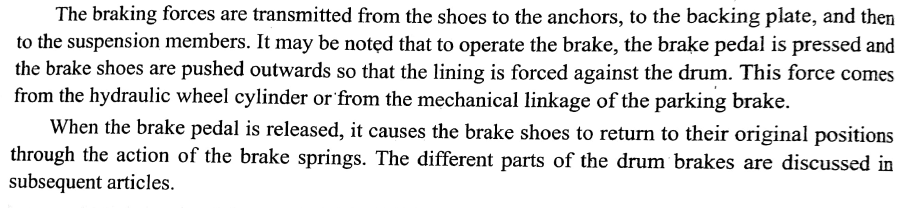 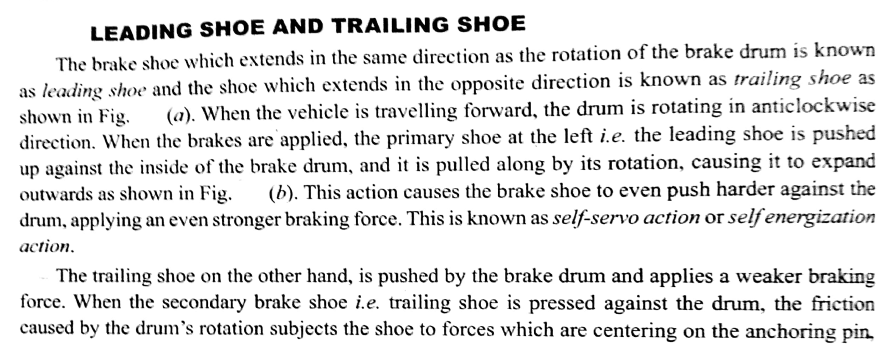 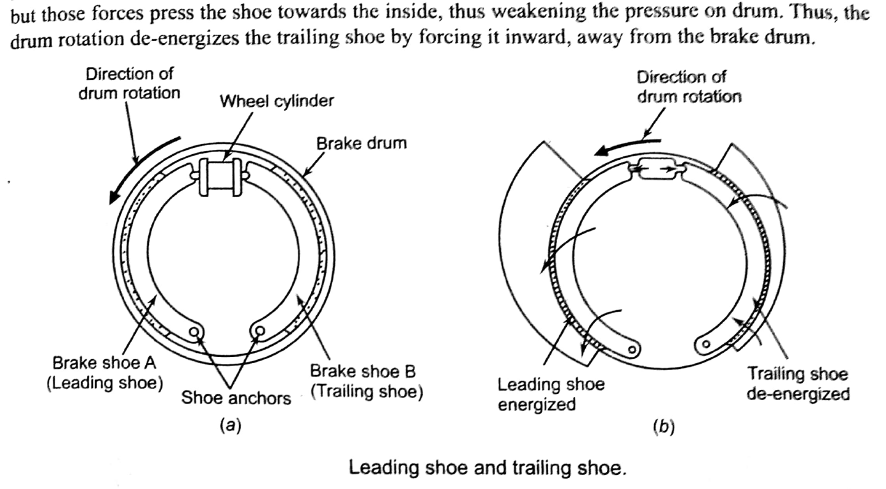 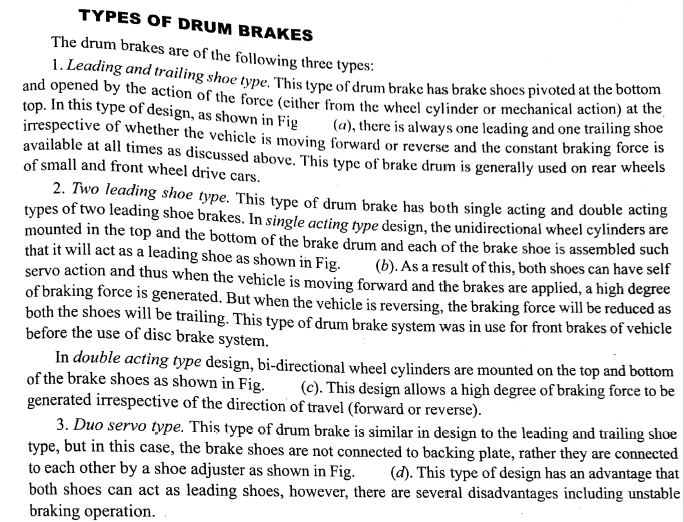 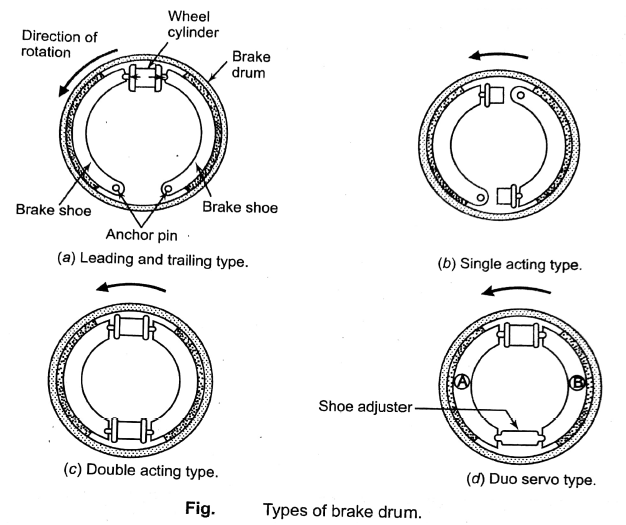 Disc brakes:
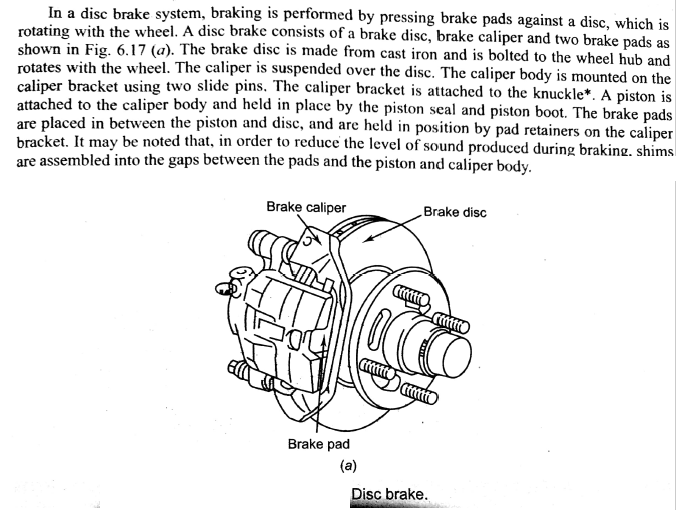 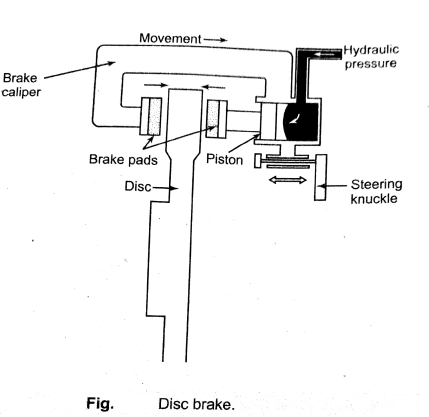 Advantages and disadvantages of disc brakes over drum brakes:
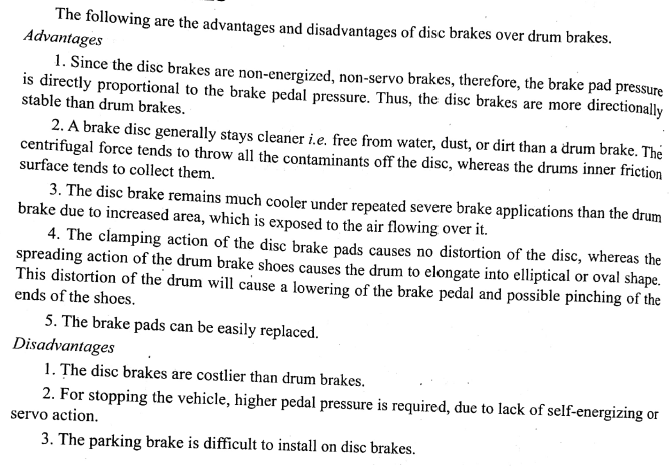 Mechanical Brake:
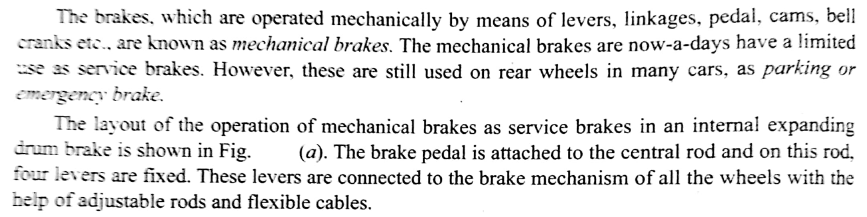 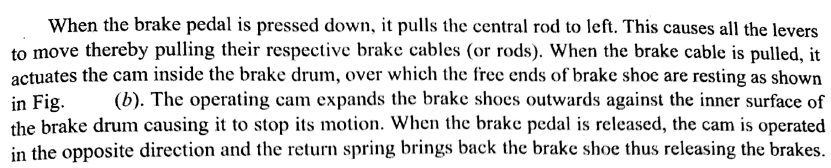 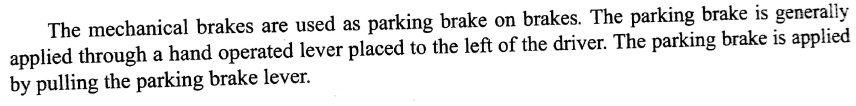 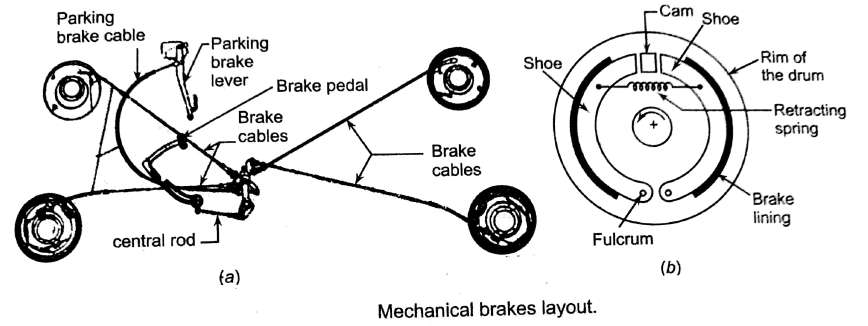 Hydraulic Brakes:
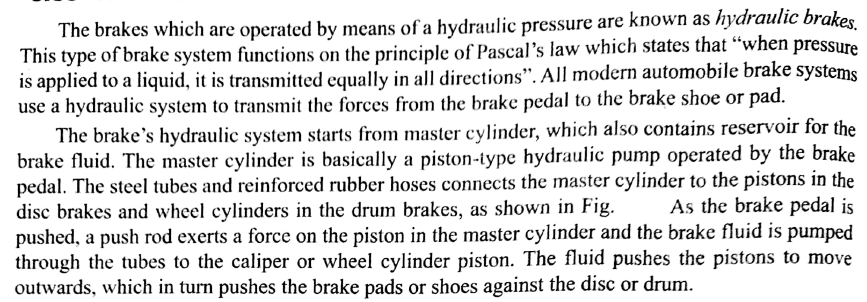 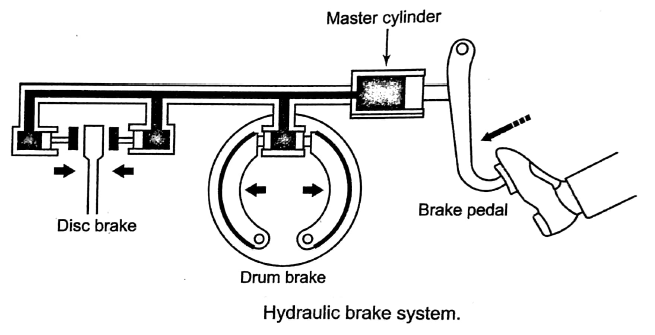 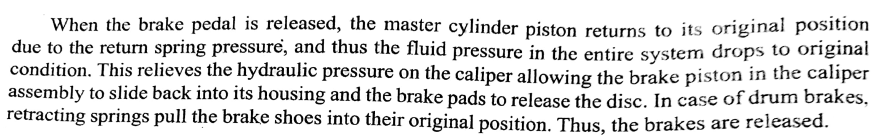 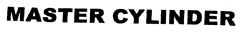 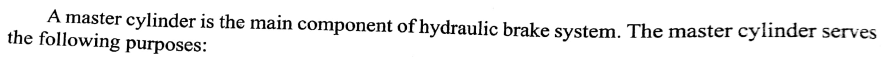 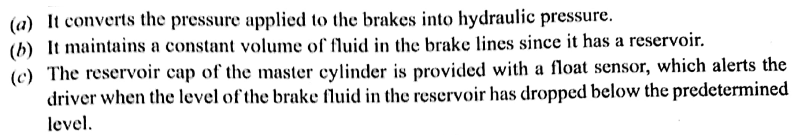 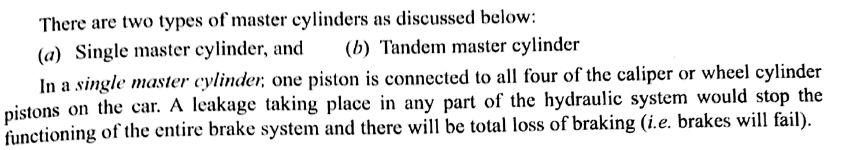 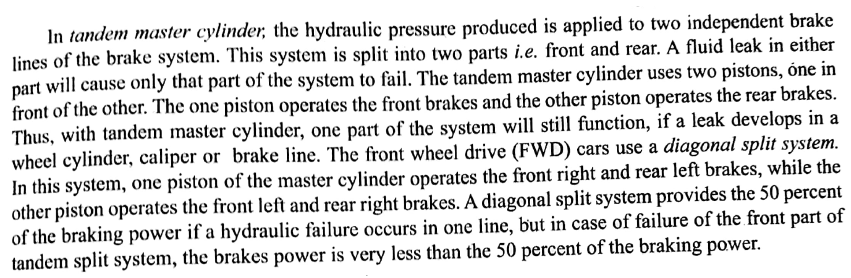 a) Single Master Cylinder:
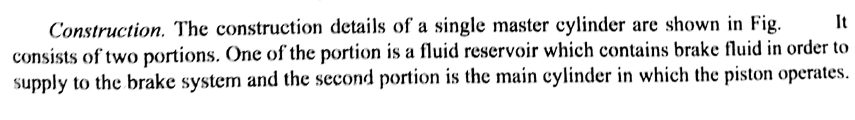 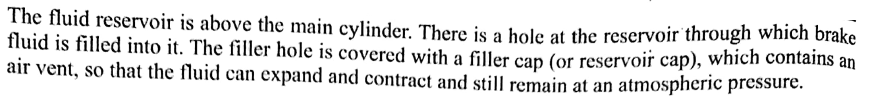 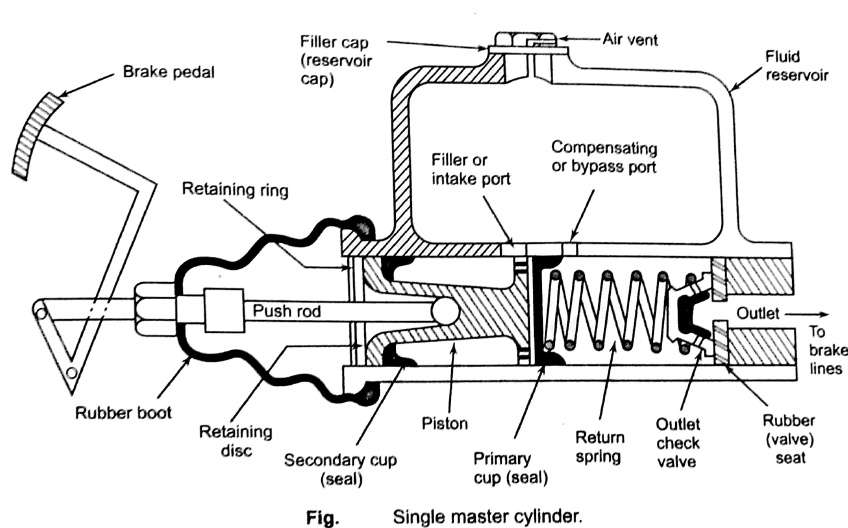 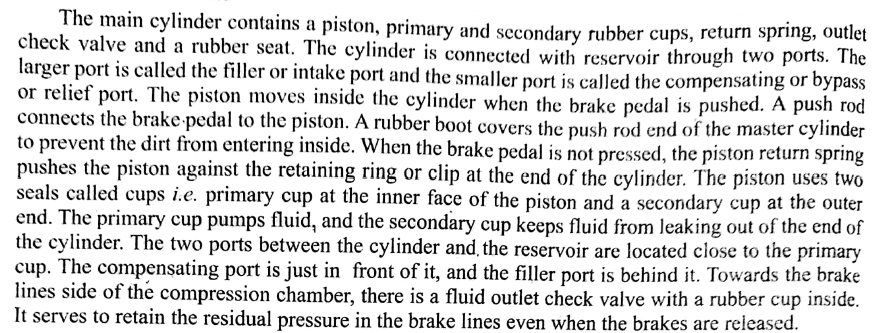 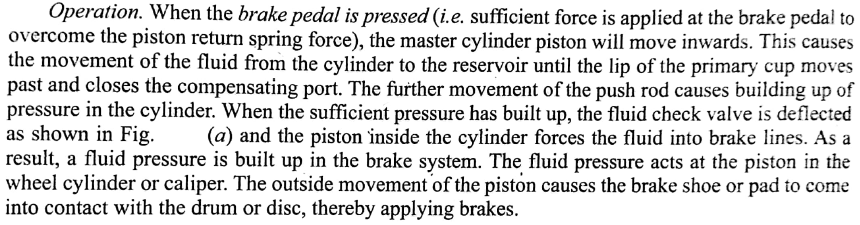 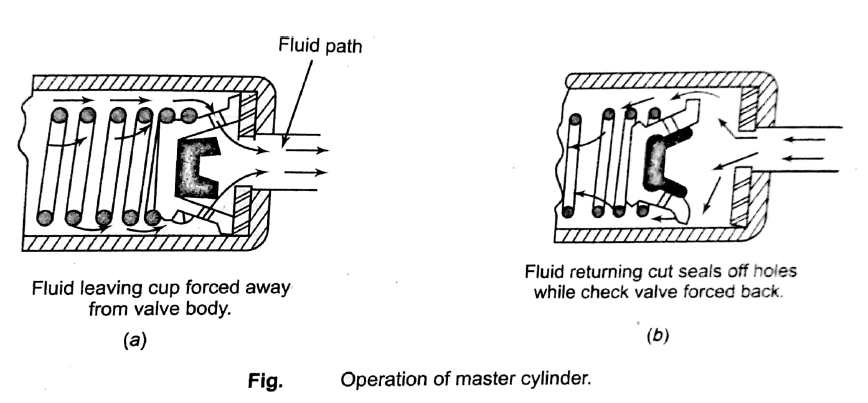 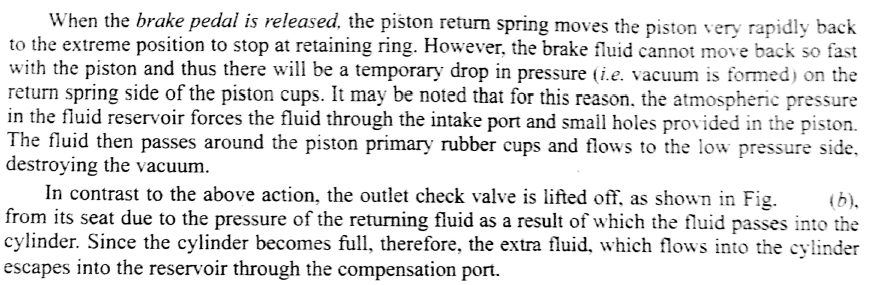 b) Tandem Master Cylinder:
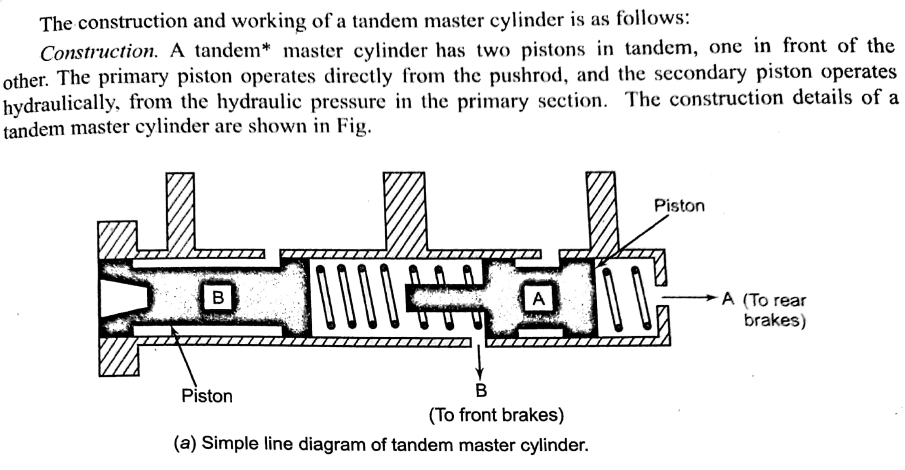 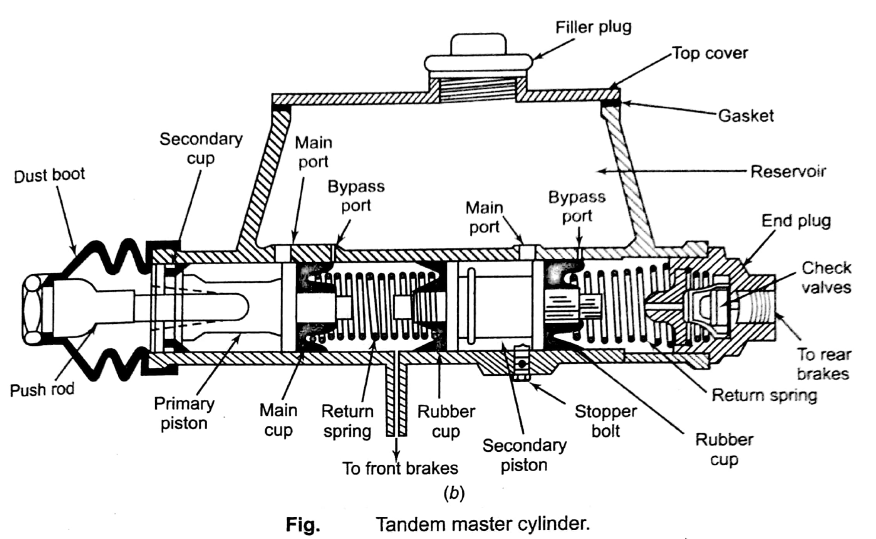 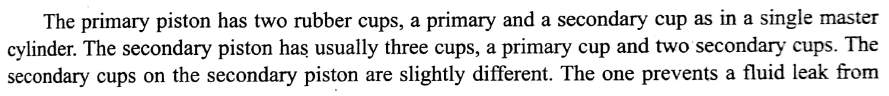 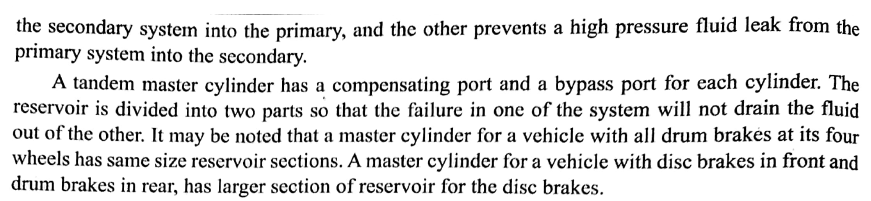 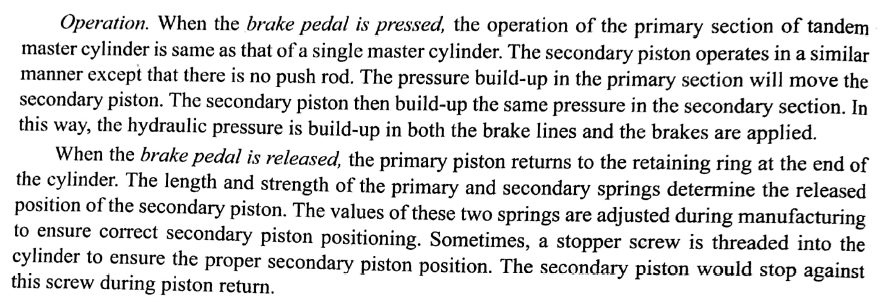 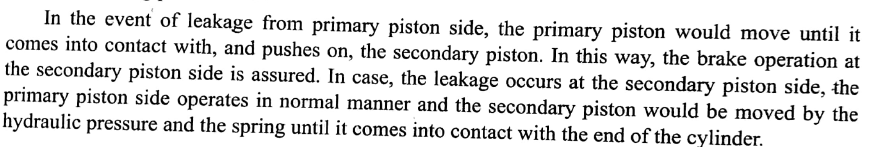 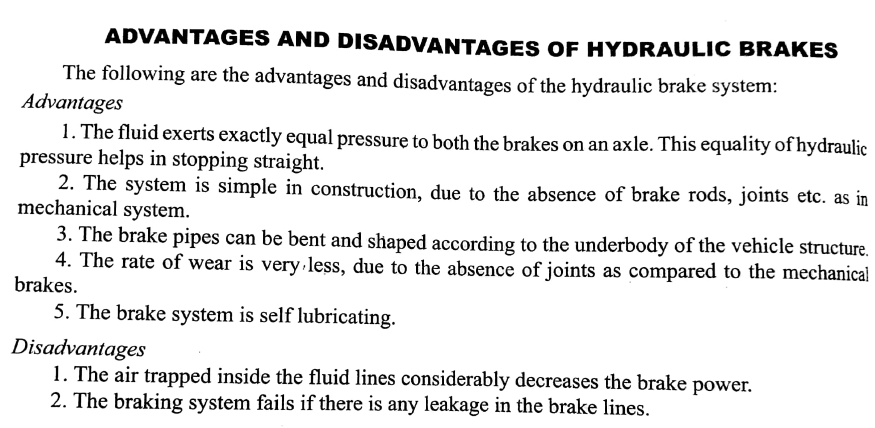 Vacuum Braking system:
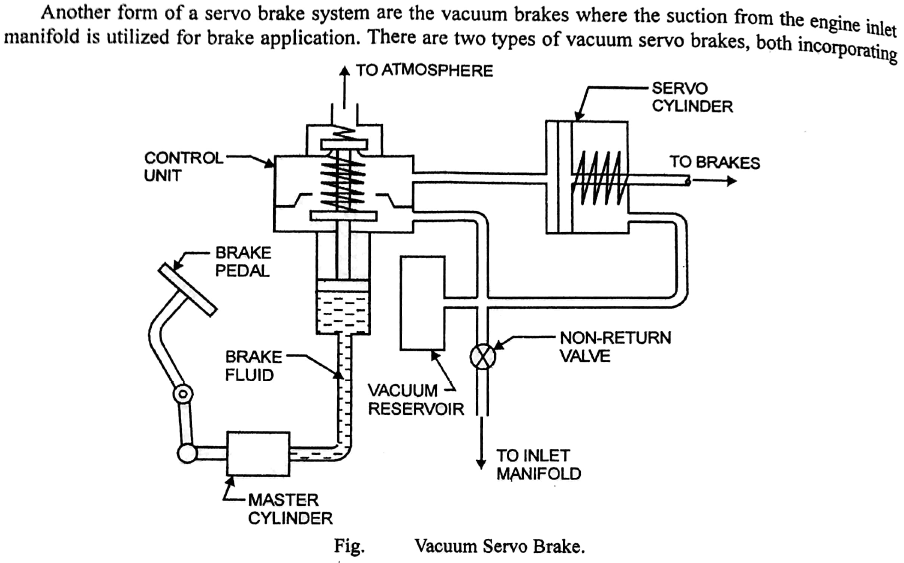 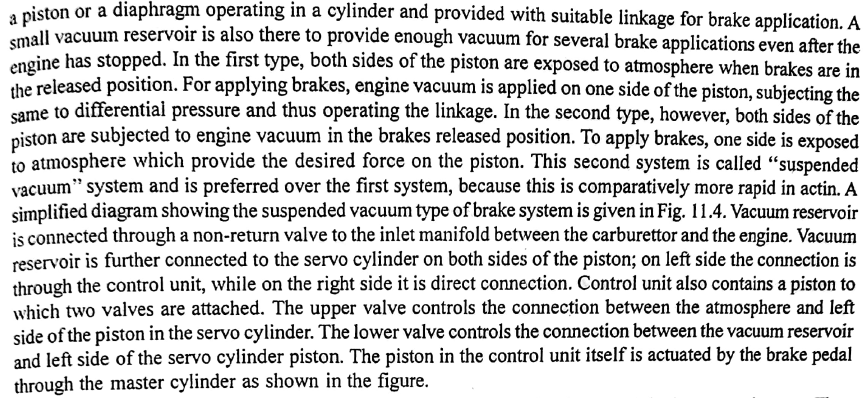 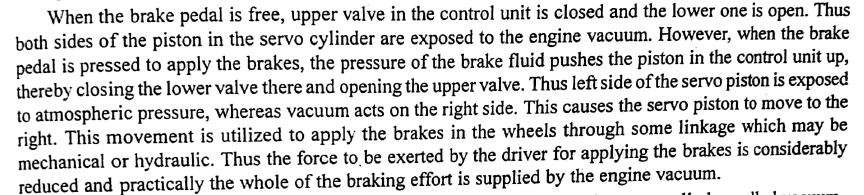 Air Braking system:
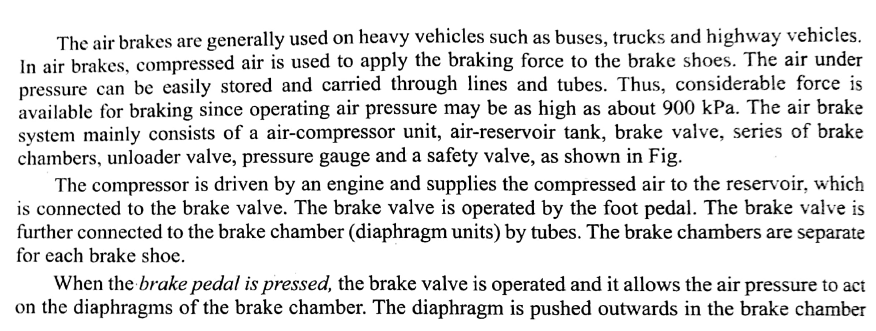 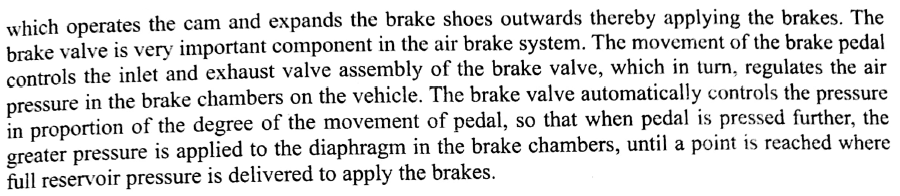 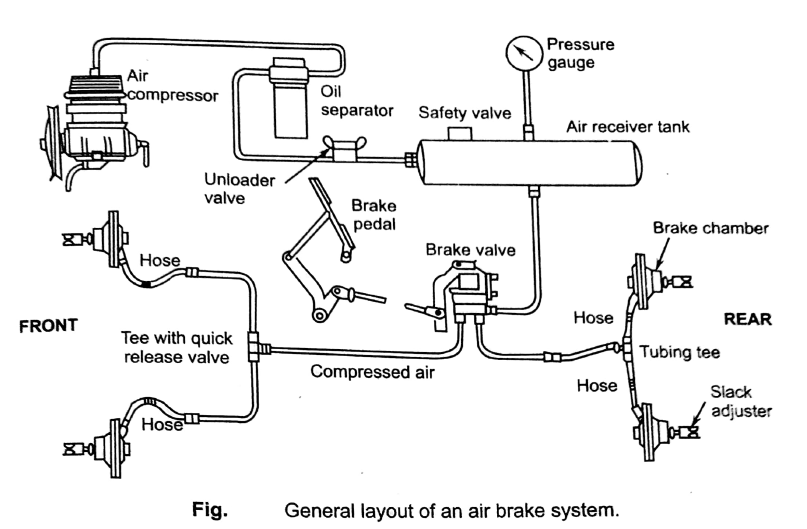 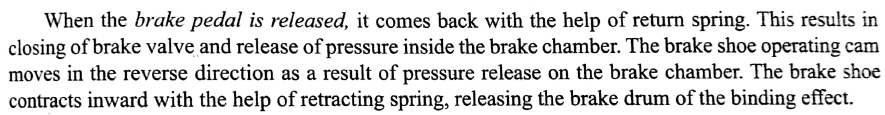 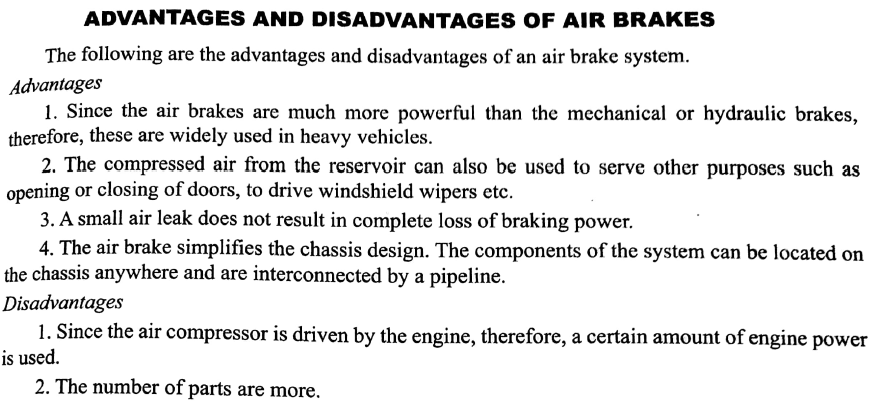 Electric Braking system:
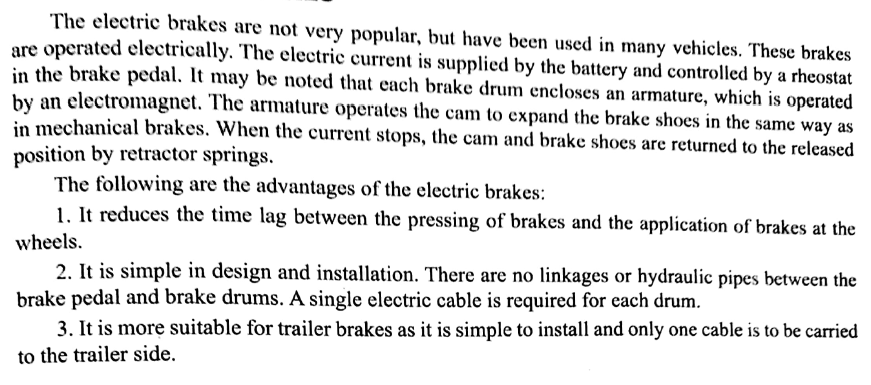